FOOT 1
par les élèves de CP
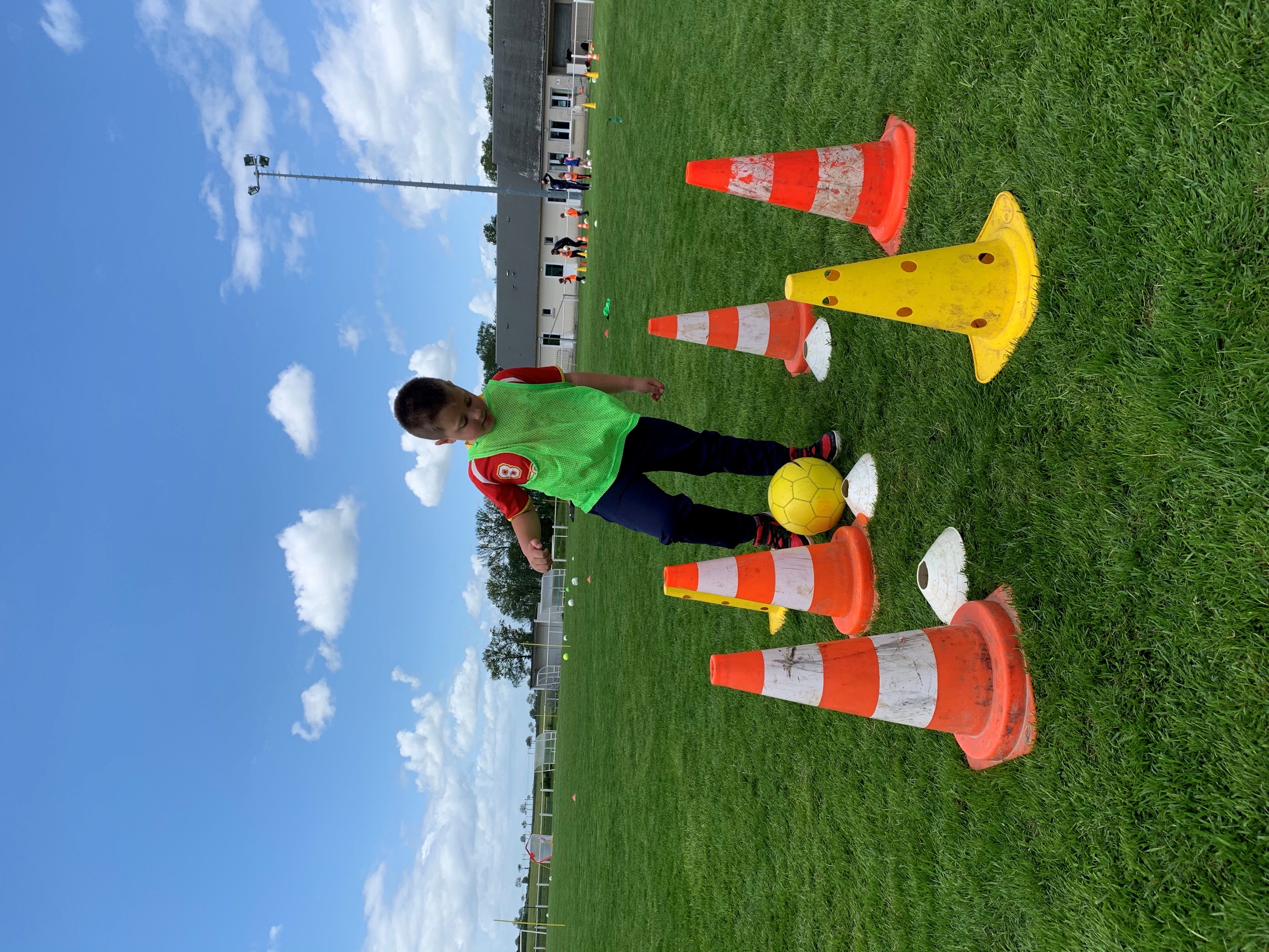 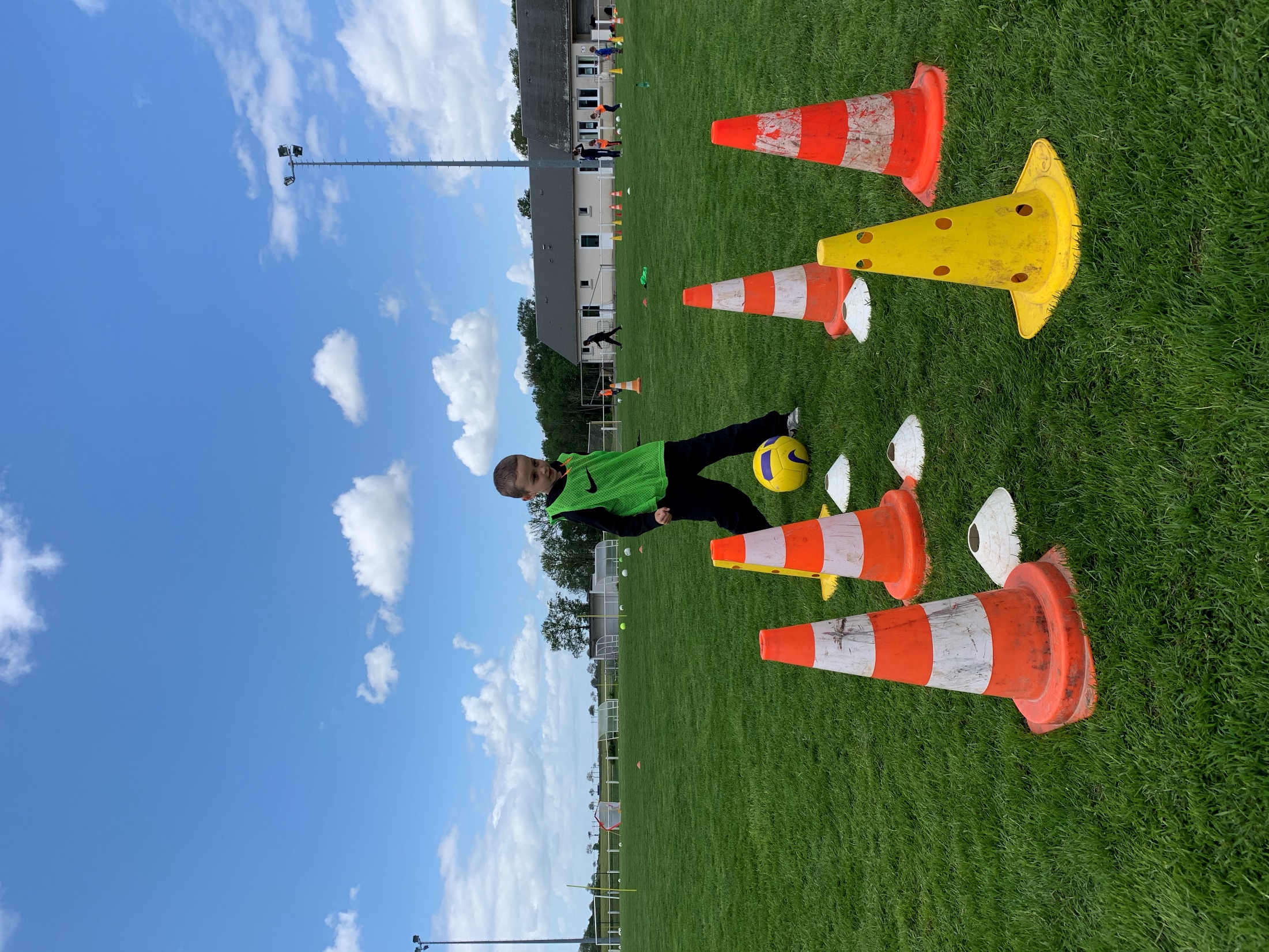 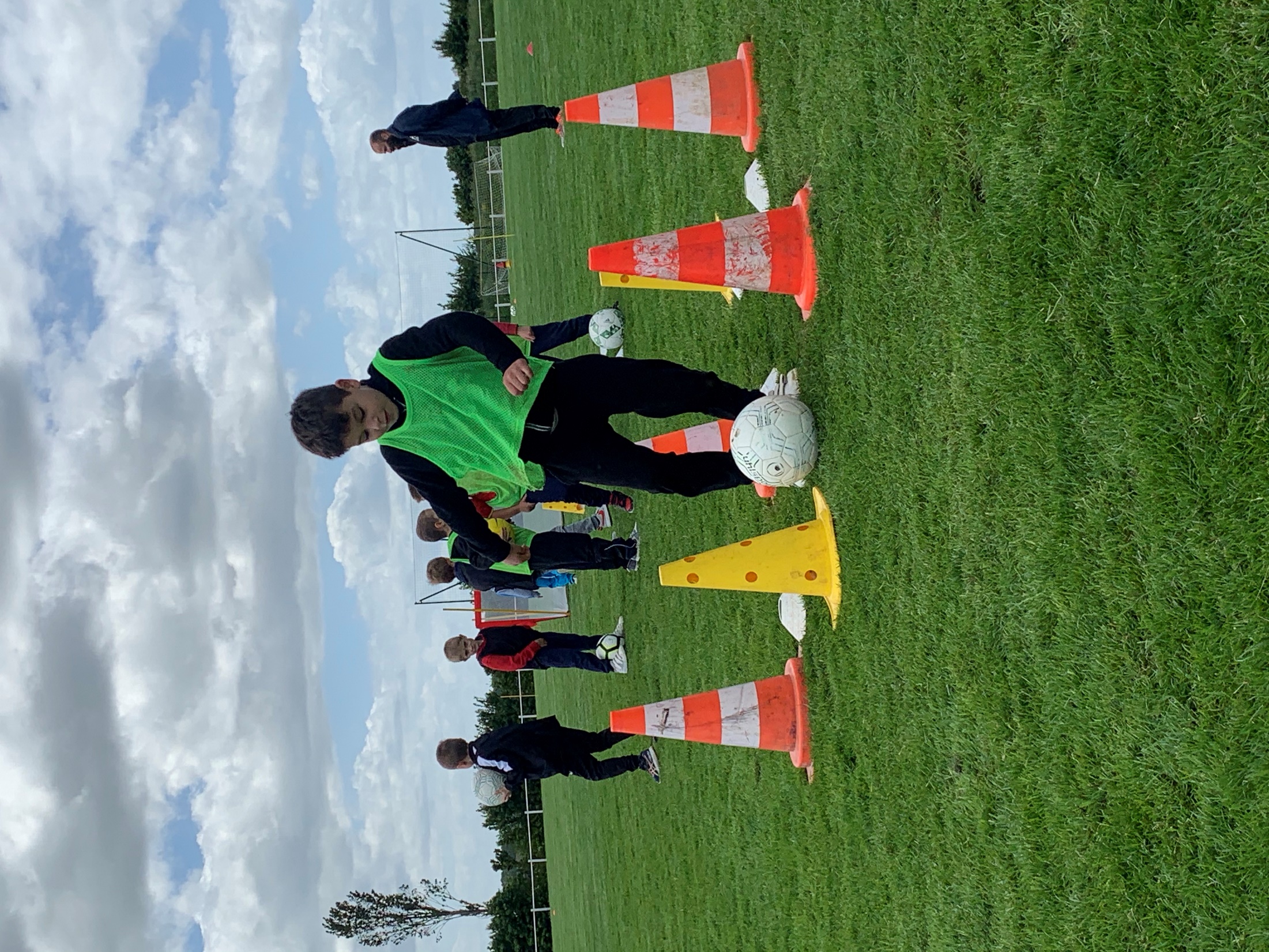 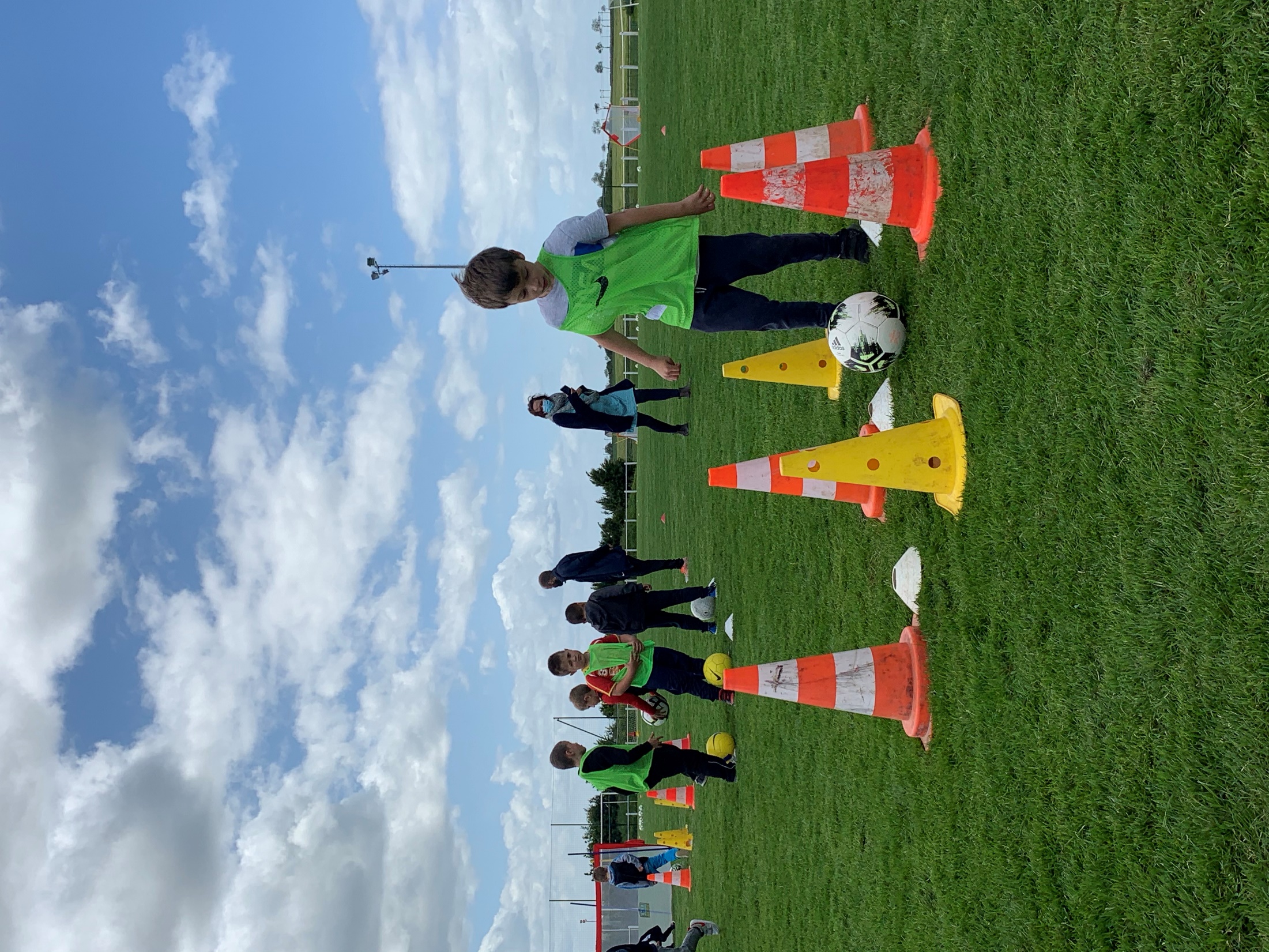 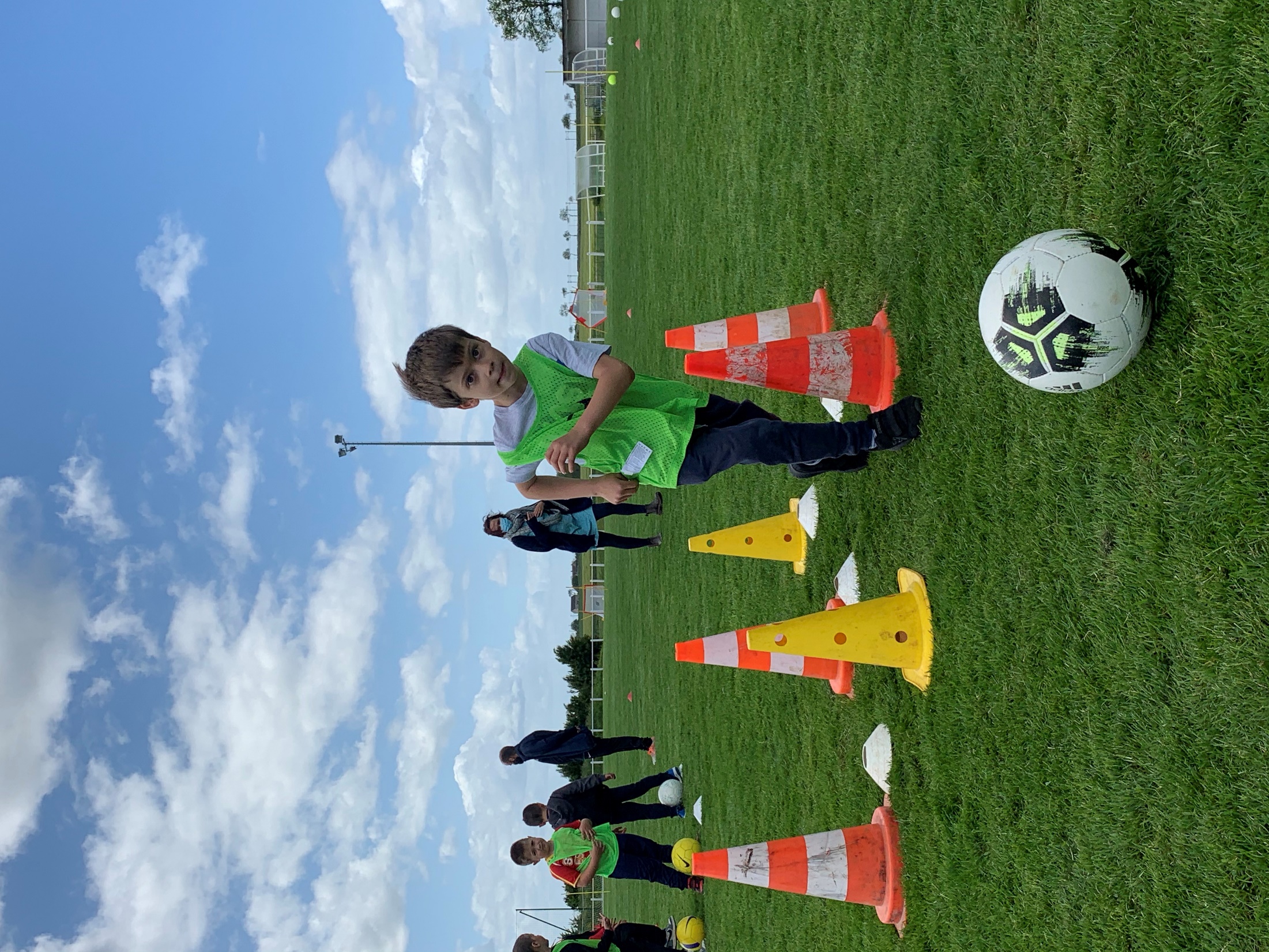 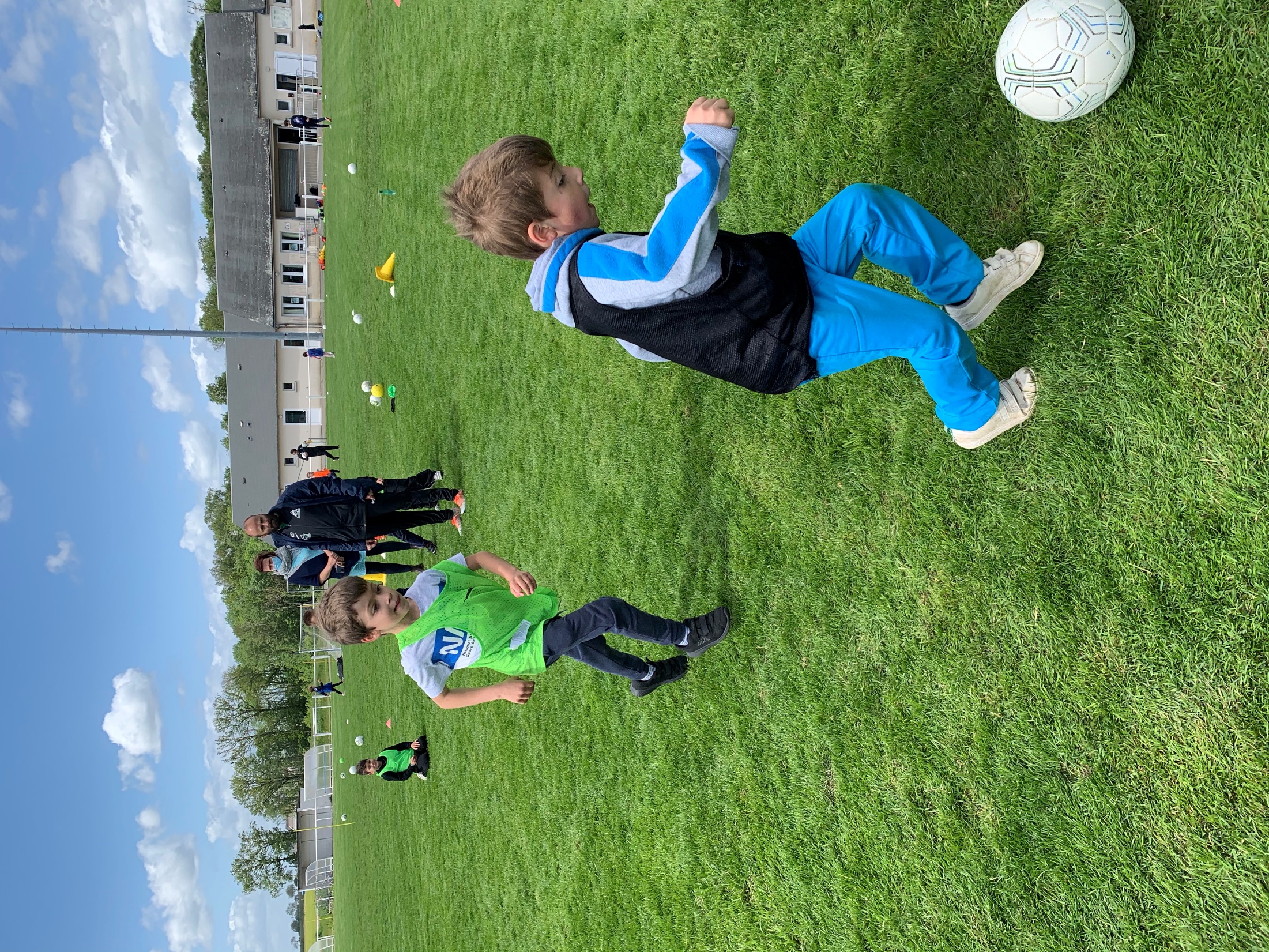 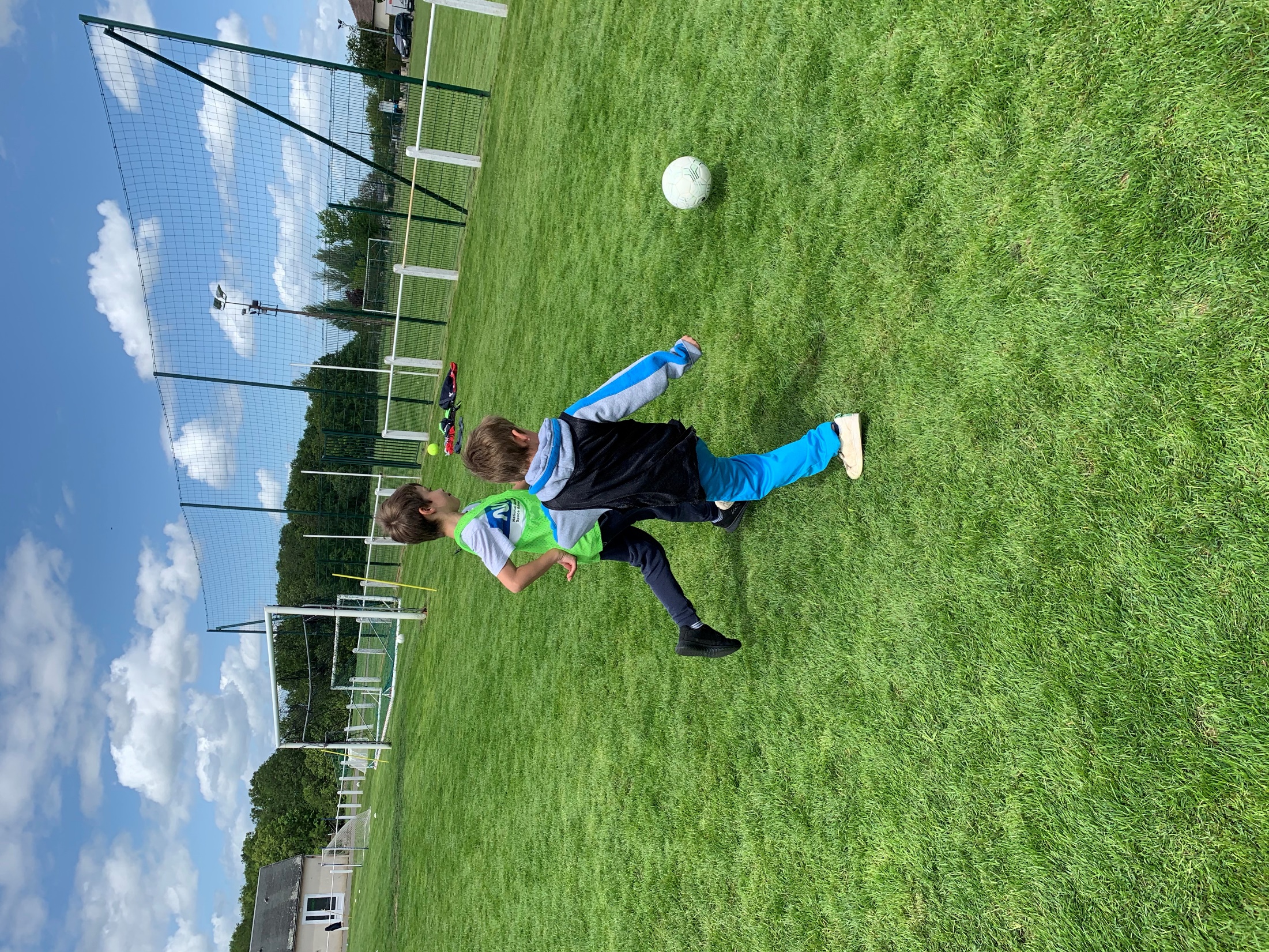 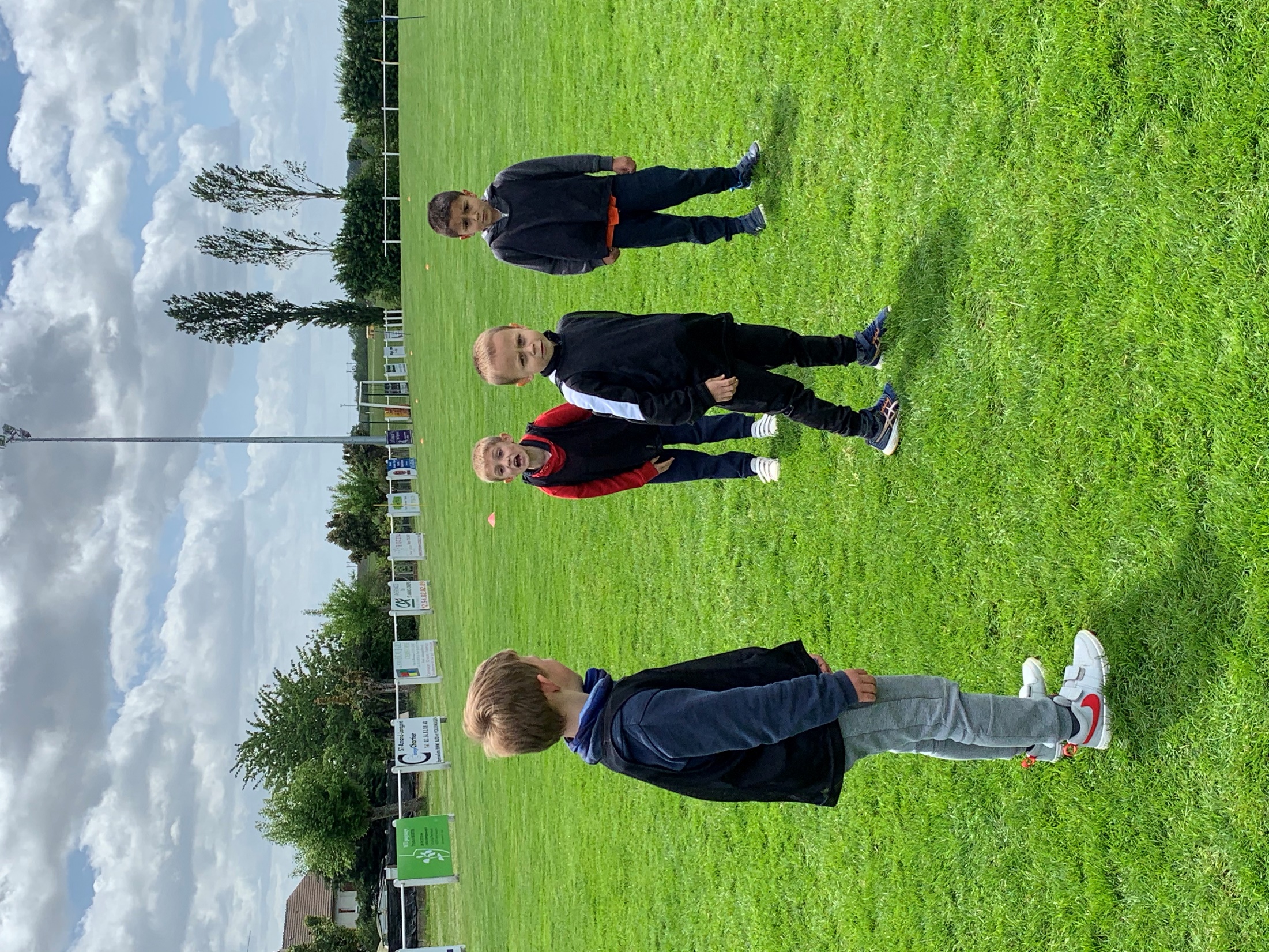 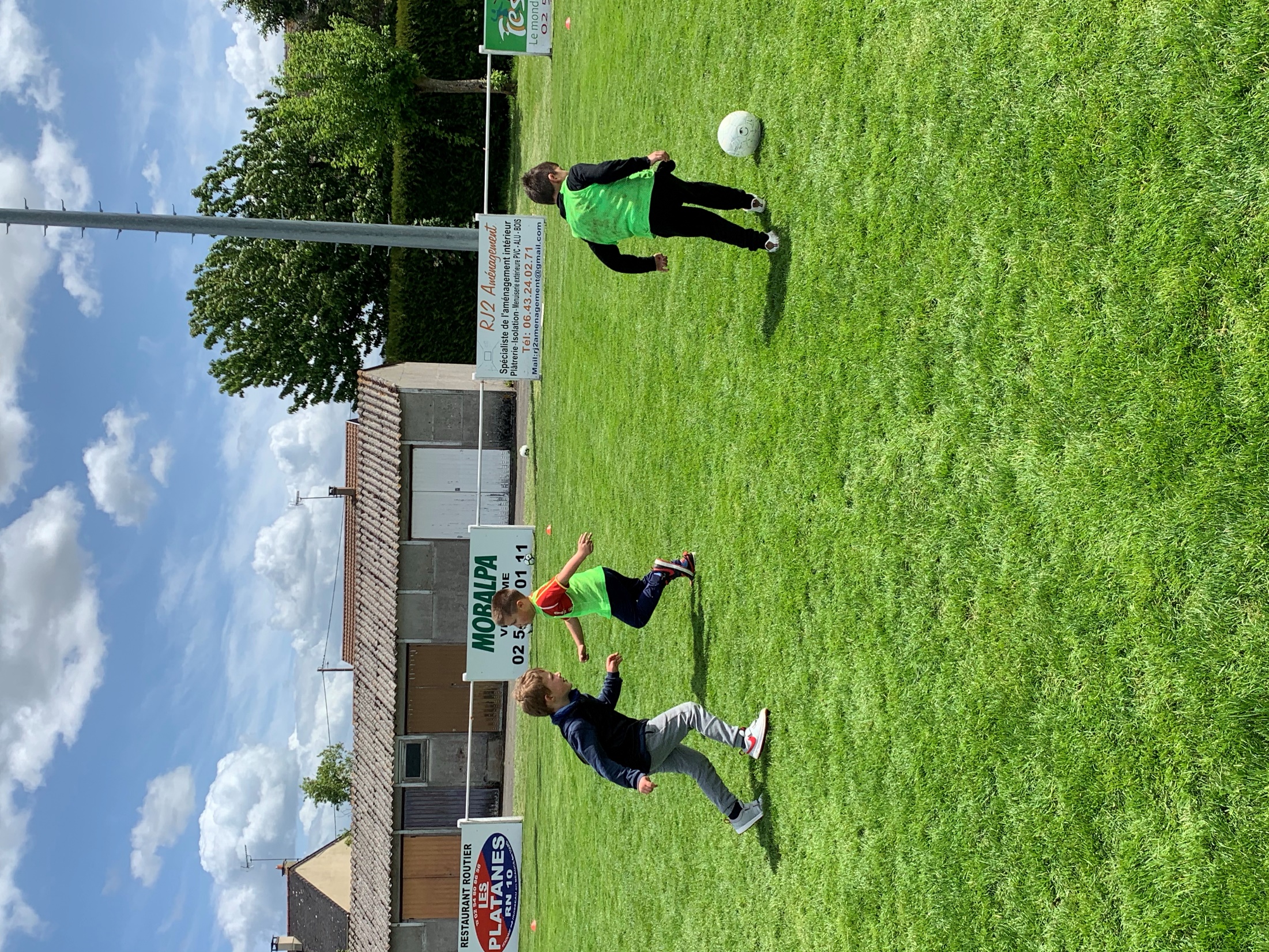 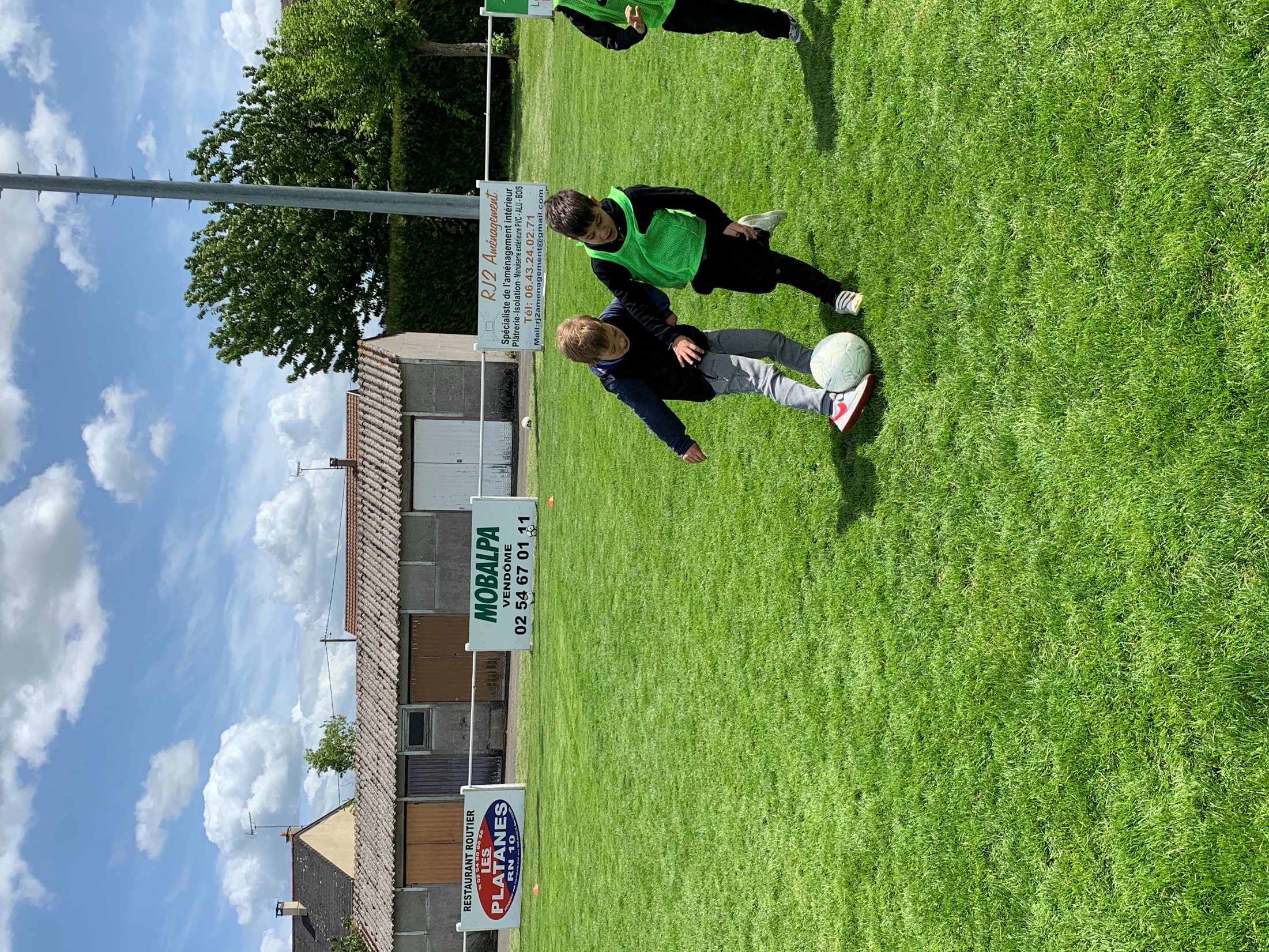 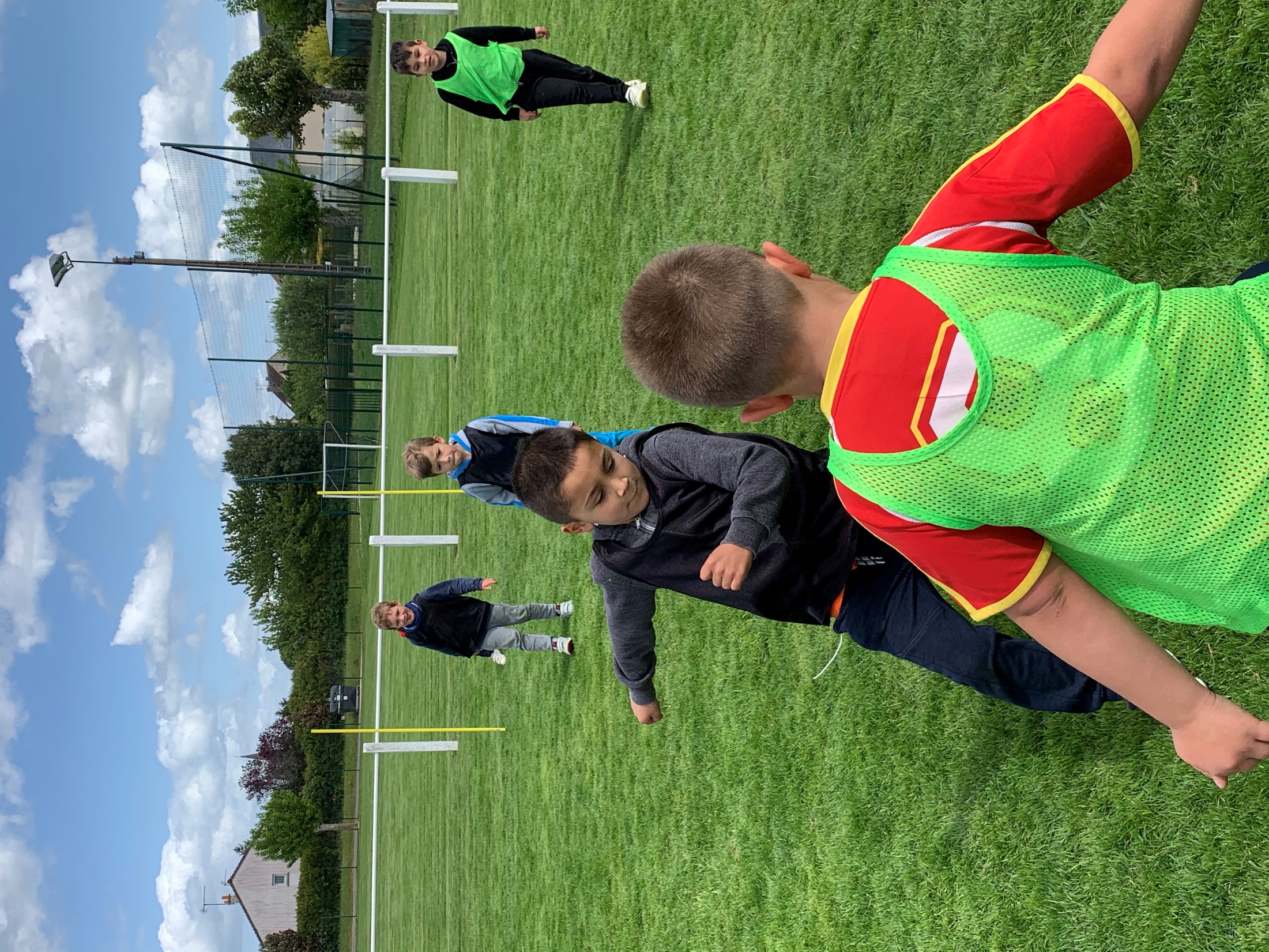 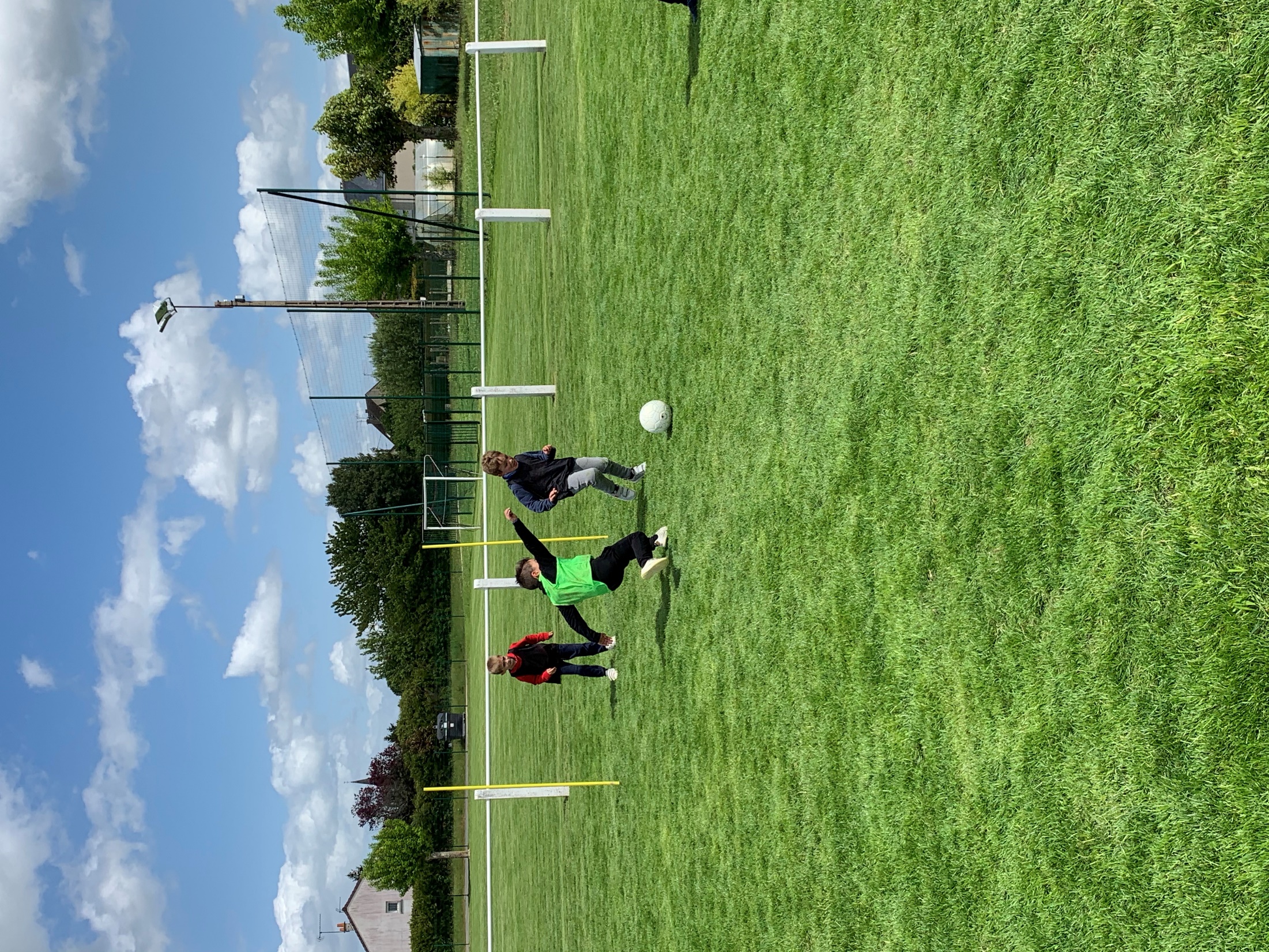 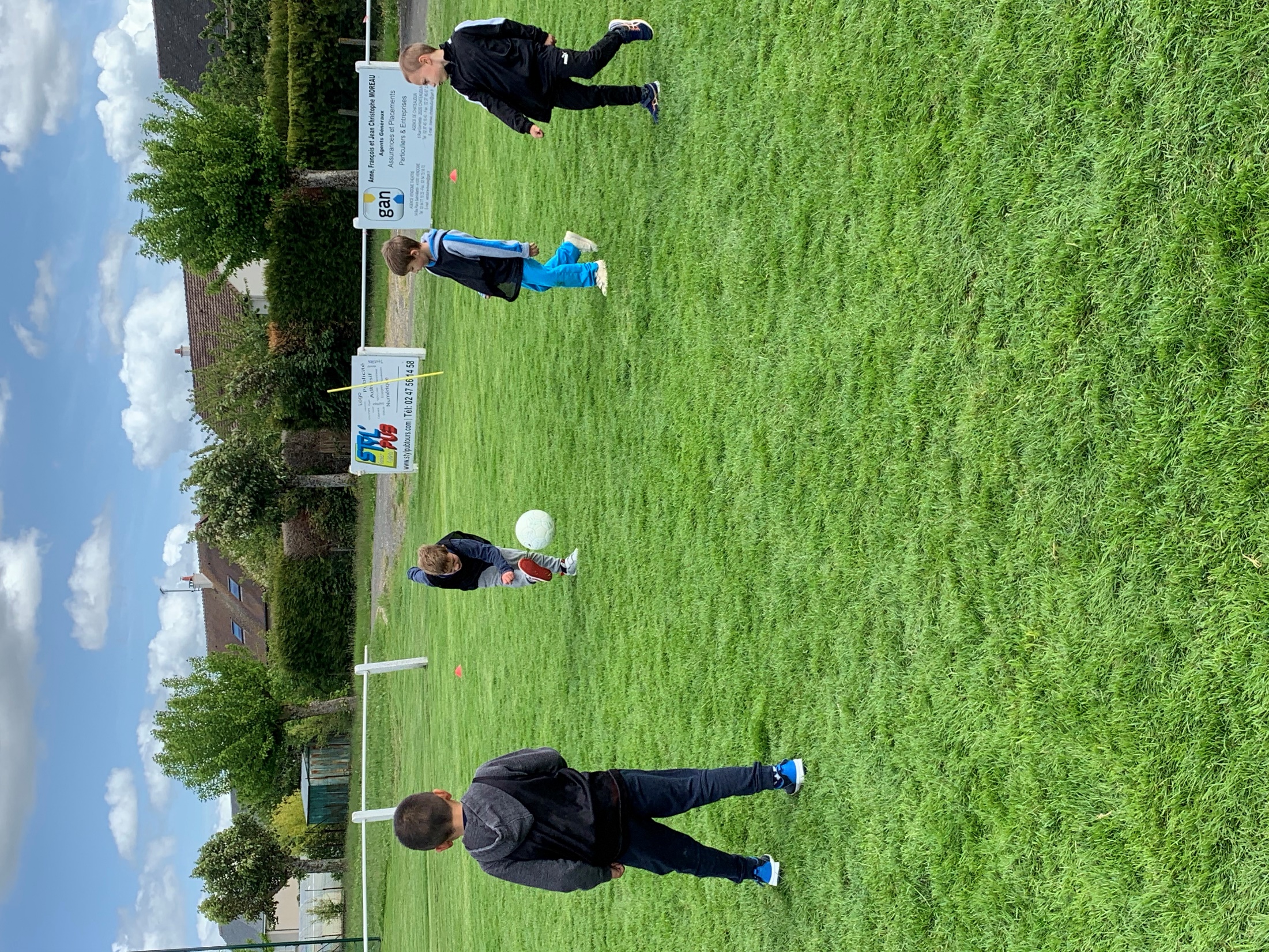